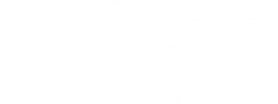 Capacity Remuneration Mechanism
Detailed Info Session 28/02/2025
Disclaimer
This document constitutes a commercial presentation for the Belgian Capacity Remuneration Mechanism (CRM) and is to be considered as an educational document facilitating understanding of all other CRM documents that together form the official legal and operational framework. As an introduction to the CRM, the commercial presentation sets out the wide range of principles governing the mechanism as a whole, focusing on the outlook for the operational rollout for the CRM 2025 and further, based on the current regulatory framework and purposely simplifying some items to facilitate understanding. Elia refers any readers wishing to gain a complete understanding to all relevant legal and explanatory references:
This commercial presentation is based on the current understanding and state of play, which may evolve as certain regulatory (Functioning Rules, Capacity Contract) and legal (Royal Decree, Law) documents still need to be formally approved and/or adopted or might evolve over time. This document has no legal value and if it is in any way inconsistent with existing legal or regulatory documents, then the latter shall prevail. The main objective of this document is to highlight the customer’s obligations and opportunities within the Capacity Remuneration Mechanism. 
All illustrative cases are fictive and are meant as relatable examples. Any similarities with real market parties are coincidental and unintended.
2
CRM General Info Session 2025
Disclaimer
Disclaimer: This presentation is built upon the proposal for the CRM FR V5 that was submitted by Elia to the CREG on February 1st. In meantime the CREG has published its decision on the CRM FR V5 including a set of material changes from Elia’s proposal. These changes are not yet incorporated in this presentation.
This presentation represents the current design of the Belgian Capacity Remuneration Mechanism. At this time, the State Aid Decision of the EC (SA114003) is being transposed into the Belgian regulatory framework (Electricity Law, Royal Decrees governing the CRM). At the time of this presentation these changes have not entered into force, but are expected to do so in the coming months. 

This presentation is built upon the proposal for the CRM FR submitted by Elia to the CREG on February 1st. In meantime the CREG has launched a public consultation on a set of changes. Where relevant Elia will highlight these during the presentation.

This presentation has been prepared targeting Belgian Market Actors and does not dive into the specificities for the Cross-Border participation to the Belgian CRM. A dedicated session is planned for foreign Market Actors to elaborate on the Cross-Border specificities.
3
CRM General Info Session 2025
Where can I find more information?
Elia has a dedicated webpage containing relevant information for CRM participation: Capacity Remuneration Mechanism
CRM Product sheet
CRM Design notes
CRM Functioning Rules
4
CRM General Info Session 2025
The ‘simplified’ CRM lingo
5
CRM General Info Session 2025
Today’s Detailed Session
Purpose of Today’s session
Right to remunerationAvailability Obligation
Availability monitoring
Availability Testing
Unavailability Penalties
Payback Obligation
Secondary MarketFinal notes
6
CRM Detailed Info Session 2024
Purpose of Today’s session
Right to remunerationAvailability Obligation
Availability monitoring
Availability Testing
Unavailability Penalties
Payback Obligation
Secondary MarketFinal notes
7
CRM Detailed Info Session 2024
The purpose of Today’s session is to provide energy market players with the knowledge required to prepare their participation to the CRM
Today’s session is
In-depth, the session is focused on more complex subject matter and will go into all details and minutiae needed to prepare your participation.
Non-exhaustive, not all intricacies of the CRM will be covered, as the session will only focus on rights, obligations and risk management for CRM participants
Applied, the session will not only cover theory, but will provide example cases.
8
CRM Detailed Info Session 2024
In-depth: This session aims at giving a complete understanding of the rights and obligations
This session is structured as follows: 
Right to remuneration – glance on the settlement process
Availability Obligation – how does Elia determine your availability?
Payback Obligation – when and to who does the payback obligation apply?
Secondary Market – what volume can be traded and how?
Rights
Obligations
Remuneration
Availability Obligation
Payback Obligation
2
1
Secondary Market
3
4
9
CRM General Info Session 2025
Rights
Right to remuneration
Rights – Right to remuneration
Signing a CRM contract gives the Capacity Provider the right to a remuneration
Rights
Obligations
Remuneration
Availability Obligation
Payback Obligation
Secondary Market
11
CRM General Info Session 2025
The remuneration is determined in the Auction Process
12
CRM Detailed Info Session 2024
Blocks for the settlement process during the delivery period
Settlement procedure during the delivery period covers 3 main parameters with each a separate process flow:
 
Monthly Remuneration (in function of Capacity Remuneration as set out in the Capacity Contract) : 
At transaction level
Availability Monitoring 
Settlement of Unavailability Penalties (covering availability monitoring & availability tests), subject to penalty limit (in line with Functioning Rules).
At CMU level 
Payback Obligation 
Settlement of the Payback Obligation, subject to Stop-Loss limit (in line with Functioning Rules). 
At Transaction level
13
Title of presentation
Overview of main blocks for the settlement process during the delivery period
Month M-1
Month M
Month M+1
Month M+2
M-5WD
M-2WD
Capacity Provider provides an ex-ante invoice to Elia: 

Ex-ante invoice only includes transactions with a validation date no later than 5 Working Days prior to the first day of month M.
Elia issues a Delivery Report at the latest the 15/M+2, it contains: 
Unavailability Penalties and the associated monthly penalty cap (if applicable). 
Amount of the Payback Obligation.
Associated Stop-Loss amount. 
The capacity provider will be asked to provide an invoice or credit note.

Contestation procedure applies to the penalty calculation and the Payback Obligation in the Delivery Report
Payment by Elia of the Capacity Remuneration at the latest the last day of Month M+1
14
Title of presentation
Purpose of Today’s session
Right to remuneration
Availability Obligation
Availability monitoring
Availability Testing
Unavailability Penalties
Payback Obligation
Secondary MarketFinal notes
15
CRM Detailed Info Session 2025
Obligations
Obligations – Availability Obligation
Signing a CRM contract also comes with two obligations: 
The Availability Obligation
The Payback Obligation
Rights
Obligations
Remuneration
Availability Obligation
Payback Obligation
Secondary Market
17
CRM General Info Session 2025
Availability Obligation
Availability Obligation – structure
The availability obligation consists of two main elements
Availability Monitoring – To monitor whether the CMU is present in the market
Availability testing – To ensure that CMUs that were not observed can deliver too
Availability Obligation
Availability Monitoring
Availability Testing
Selection for a Test
AMT Moments
1
Available capacity
2
Available capacity
Obligated capacity
3
Obligated capacity
Missing capacity
19
CRM General Info Session 2025
AMT Moments
1
Availability Monitoring
1. AMT Moments
The price on the Belgian day-ahead market serves as the Availability Monitoring Trigger
To identify potential adequacy relevant situations, the CRM relies on the Belgian day-ahead market:
When the price on the day-ahead market exceeds the AMT Price, this leads to an Availability Monitoring Trigger
The Availability Monitoring Trigger Price (AMT Price) is determined ex-ante 
An MTU during which the day-ahead price exceeds the AMT-Price is called an “AMT MTU”
A set of consecutive AMT MTUs is called an “AMT Moment”
Elia communicates on the occurrence of AMT Moments one day in advance on its website

Elia calculates the AMT-price for the Delivery Period by May 15th of the year where the Delivery Period starts. 
Elia publishes the resulting AMT-price on its website
21
CRM General Info Session 2025
Availability Monitoring
1. AMT Moments
During AMT Moments Elia can monitor availability
It is during AMT Moments that Elia can (but does not have to!) monitor all Capacity Providers
Elia can monitor up to 30 AMT Moments per year
On average, Elia expects to monitor 15 AMT Moments per year

Whenever Elia performs Availability monitoring:
all CMUs are monitored
Available, Obligated and Missing Capacity are calculated for each individual AMT MTU
A Missing Capacity Penalty is applied if needed

Elia will report back to the Capacity Provider on the performance of their CMUs by means of the Monthly Delivery Activity Report (MDAR) in M+2
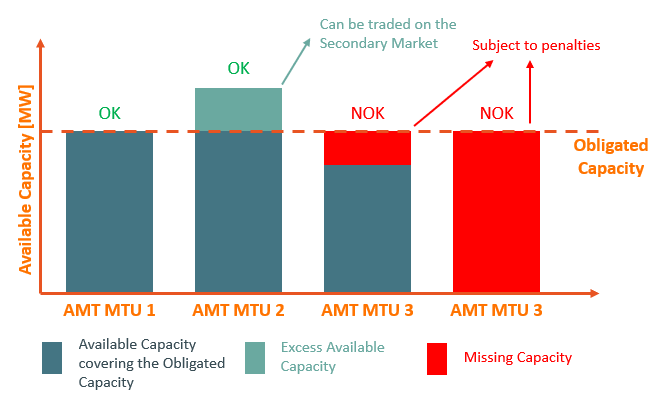 22
CRM General Info Session 2025
Available Capacity
2
Availability Monitoring
2. Available Capacity
During Availability Monitoring Available Capacity is calculated
The Belgian CRM remunerates availability of the CMU.
The CMUs of Capacity Providers are expected to be Available during AMT Moments
Available Capacity is capacity that participates in the energy market & that could activate in case its activation price is exceeded
In the CRM, a further distinction is made between: 
Proven availability: Available Capacity that was observed to be present on the energy market(s)
Unproven availability: Available Capacity that was not observed to be present on the energy market(s)

Lastly, Capacity providers are obliged to notify Elia of any unavailability of their CMU
Again, a further distinction is made between: 
Announced Unavailable Capacity
Unannounced Unavailable Capacity
24
CRM General Info Session 2025
Availability Monitoring
2. Available Capacity
Available Capacity – overview
The figure below gives an overview of the most important concepts regarding Availability:
Unavailable 
Capacity
A
Announced
The notification and determination of:
Unavailable Capacity
Available Capacity
Proven Availability 

Depends on whether the CMU is Daily Schedule or not
Unannounced
Proven
C
Unproven
Available 
Capacity
Nominal
Reference
Power
B
25
CRM General Info Session 2025
Notifying Elia of Unavailable Capacity
A
Availability Monitoring
2. Available Capacity
Notifying Unavailable Capacity – concepts
27
CRM General Info Session 2025
Availability Monitoring
2. Available Capacity
Notifying Unavailable Capacity – in practice
CMU with Daily Schedule
CMU without Daily Schedule
No Automatic notification
Manual notification in the CRM IT Interface
Notification contains:
Remaining Maximum Capacity
Start / end of limitation
Announced / Unannounced
Reason for unavailability

(!) CMUs without Daily Schedule that have signed an OPA-contract are allowed to use the process for CMUs with Daily Schedule if Elia is notified in time
No manual notification
Automatic notification based on Availability Plan
Information mapped to RMC notification
Capacity Provider indicates in the CRM IT Interface whether automatically created notification is Announced/Unannounced
28
CRM General Info Session 2025
Availability Monitoring
2. Available Capacity
Scheduled Maintenance
On top of notifying Elia of any Unavailable Capacity using an RMC notification, Capacity Providers have the option to also notify Elia of any “Scheduled Maintenance” 
Scheduled Maintenance are unavailability that are known significantly ahead of time
No / very limited penalties applied during moments of scheduled maintenance
Limit: 20 calendar days, of which 0 during the winter period
CMU with Daily Schedule
CMU without Daily Schedule
Manual notification of days with Scheduled maintenance
Manually select eligible days in CRM IT Interface
Deadline: 90 calendar days before start of scheduled maintenance
Days with scheduled maintenance based on the Availability Plan
Manually select eligible days in CRM IT Interface
Deadline: notify days in calendar year Y before 31/12 Y-1
29
CRM General Info Session 2025
Available Capacity – CMUs with Daily schedule
B
C
Availability Monitoring
2. Available Capacity
Available Capacity – CMUs with Daily Schedule
For CMUs with a Daily Schedule the determination of the Available Capacity is straightforward:
Available Capacity is equal to Maximum Available Capacity contained in the Availability Plan of the CMU
Topic part of CREG PC
Unproven Availability
Capacity which was not observed to present in the market.

Consistently high amounts of Unproven Availability is one of the potential triggers for an Availability Test (see later)
Correction Ancillary
Services (AS)
Available 
Capacity
(Availability Plan)
Proven Availability
Schedule
31
CRM General Info Session 2025
Available Capacity – CMUs without Daily schedule
B
C
B
Availability Monitoring
2. Available Capacity
Available Capacity – CMUs without Daily Schedule
For CMUs without a Daily Schedule, no existing source is readily available to retrieve information regarding their availability.

Instead, Elia relies on a combination of different sources to determine the Available Capacity:
Determination of available capacity
Calculation of building blocks
Information gathered
Result


Available Capacity
Proven Availability
Building blocks


Required Volume
Active Volume
Data sources


RMC notification
Declared Price 
Measured Power
2
1
33
CRM General Info Session 2025
Availability Monitoring
2. Available Capacity
Declared prices & Required Volume
1
CMUs without Daily Schedule can submit Declared Prices and Associated Volumes to Elia.
The Declared Price is the activation price of the unit in a specific market
The volume associated to the Declared Price is the volume which should be activated in case the declared price is exceeded

Capacity Providers can declare a Day-ahead, Intra-day and Imbalance activation price
The Declared Prices can vary throughout time, to reflect fluctuating activation costs
Capacity providers are expected to react according to their declared prices, consistent deviations can trigger a test

CMUs must at least declare a single declared price and associated volume for the Day-ahead market before the start of the Delivery Period.
€/MWh
140
100
70
5
10
15
MW
34
Availability Monitoring
2. Available Capacity
Declared prices & Required Volume
1
Based on the declared prices, Elia determines the Required volume.
The Required Volume is the total volume expected to be delivered in the market when (one of) the Declared Prices is exceeded in the market.
This is evaluated for all markets for which Declared Prices have been submitted
The maximum volume retained in any of these markets is the Required Volume

For example, consider the following declared prices for the day-ahead market:
€/MWh
140
120
100
70
5
10
15
MW
Required Volume
35
CRM General Info Session 2025
Example – Required Volume in case of multiple price references
DSM
NRP: 5MW
The highest Associated Volumes for which the Declared Price was surpassed on the different markets:
For the same MTU, the maximum is taken between the three references
Each maximum is the Required Volume for that MTU
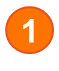 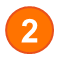 36
CRM Detailed Info Session 2024
Availability Monitoring
2. Available Capacity
Measured Power & Active Volume
1
In parallel to the volume that is expected to be active in the market (i.e., the Required Volume), Elia also calculates the volume of the CMU that was observed as active in the market: the Active Volume

The active Volume consists of two elements: the initial Active Volume, and the Correction Volume
A correction for the participation to Ancillary Services is applied (see later)
Correction AS
Active Volume
Initial Active Volume
37
CRM General Info Session 2025
Availability Monitoring
2. Available Capacity
Available Capacity – CMUs without Daily Schedule
Topic part of CREG PC
Active Volume
=
Proven
Availability
Required
Volume
Nominal
Reference
Power
Available 
Capacity
38
CRM General Info Session 2025
Note – AS corrections
Availability Monitoring
2. Available Capacity
Corrections for the participation to Ancillary Services
Elia foresees a correction for the participation to both Balancing and Redispatching products:
aFRR/mFRR
Redispatching
Only Redispatching activations in the downward direction are accounted for, as these lower the measured power of the CMU
Contracted but not activated
=  correction volume
Reserved +
not activated
FCR
Reserved + 
activated
Measured power 
= 
Initial activated volume
Not reserved + 
activated
Given that FCR is a symmetrical product, the CRM assumes a worst-case full downward activation, and therefore corrects for the entire contracted FCR volume
40
CRM General Info Session 2025
Note – Baseline methodology
Availability Monitoring
2. Available Capacity
Baseline methodology
Demand Side Management (DSM) Delivery Points, require the calculation of a baseline to determine the active volume.
There are currently two baseline methodologies foreseen in the CRM: 

High X of Y Baseline
Baseline method based on historical consumption
Baseline value at MTU t is equal to average consumption on MTU t over previous similar days
Baseline declaration
The Capacity Provider himself submits a baseline value for his Delivery Points
If the baseline is accurate with respect to actual consumption (outside of activations) it is applied
42
CRM General Info Session 2025
Obligated Capacity
3
Availability Monitoring
3. Obligated Capacity
During AMT Moments Obligated Capacity is calculated
As mentioned before: the CRM remunerates Availability.
The amount of Available Capacity that needs to be delivered is called the Obligated Capacity:
Obligated Capacity is the minimum amount of Available Capacity a CMU must deliver to ensure its contracted obligations
In case the CMU is not able to provide available capacity equal to or greater than its obligation this can lead to Missing Capacity.

The calculation of Obligated Capacity depends on the type of CMU:
Non-energy constrained CMUs – based on derated capacity
Energy Constrained CMUs – based on non-derated capacity
44
CRM General Info Session 2025
Obligated Capacity for Non-energy Constrained CMUs
A
Availability Monitoring
3. Obligated Capacity
Obligated Capacity for Non-energy Constrained CMUs
The calculation of the Obligated Capacity for Non-energy Constrained CMUs is straightforward:
46
CRM General Info Session 2025
Obligated Capacity for Energy Constrained CMUs
B
Availability Monitoring
3. Obligated Capacity
Obligated Capacity for Energy Constrained CMUs – ex-ante transactions
For Energy Constrained CMUs, the Obligated Capacity following ex-ante transactions is determined as follows:
Several attention points are important for the determination of the obligated capacity: 
The Obligated Capacity is only imposed during a limited set of MTUs.
48
CRM General Info Session 2025
Availability Monitoring
3. Obligated Capacity
The Obligated Capacity related to ex-ante transactions is only imposed on a limited set of MTUs
Energy Constrained CMUs are only required to deliver their Obligated Capacity on a limited set of MTUs
The amount of MTUs depends on the SLA-level chosen for the CMU
The MTUs during which the Obligated Capacity is required are called SLA-MTUs
Outside of SLA MTUs the Obligated Capacity is equal to zero
Example: Obligated Capacity for an Energy Constrained CMU with an SLA-level of 3
Obligated Capacity to be delivered during SLA MTUs: Contracted Capacity/Derating Factor
Obligated Capacity zero outside of SLA MTUs
AMT Moment
MTU 3
MTU 4
MTU 5
MTU 1
MTU 2
(!) Note – Energy Constrained CMUs are only expected to activate once per day, even if there would be more than one AMT moment occurring on the same day
SLA MTUs
49
CRM General Info Session 2025
Availability Monitoring
3. Obligated Capacity
Note - Selection of SLA MTUs
Determination of activation depends on type of CMU:
Daily Schedule CMU: Daily Schedule
Non-daily Schedule CMU: Required Volume
In case no activation took place, all AMT MTUs are retained
Set of AMT MTUs with highest measured power
AMT MTUs where the unit actually activated
All AMT MTUs occurring on a day
50
CRM Detailed Info Session 2024
Availability Monitoring
3. Obligated Capacity
Obligated Capacity for Energy Constrained CMUs – ex-post transactions
For obligations acquired on the Secondary Market in an ex-post transaction, the obligated capacity related to this contract is simply the contracted capacity (not divided by the derating factor):
Example: Obligated Capacity for an Energy Constrained CMU with an SLA-level of 3
Obligated Capacity to be delivered during SLA MTUs
Obligated Capacity based on ex-post transactions
Obligated Capacity zero outside of SLA MTUs
AMT Moment
MTU 3
MTU 4
MTU 5
MTU 1
MTU 2
SLA MTUs
51
CRM General Info Session 2025
Availability Monitoring
3. Obligated Capacity
Obligated Capacity for Energy Constrained CMUs – combined formula
52
CRM General Info Session 2025
Availability Obligation – structure
The availability obligation consists of two main elements
Availability Monitoring – To monitor whether the CMU contributes to adequacy
Availability testing – To ensure that CMUs that were not observed can deliver too
Availability Obligation
Availability Monitoring
Availability Testing
AMT Moments
Test Moments
1
Available capacity
2
Available capacity
Obligated capacity
3
Obligated capacity
Missing capacity
53
CRM General Info Session 2025
Test Moments
1
Availability Testing
1. Test Moments
Availability Monitoring alone is not enough
The distinction between Proven and Unproven Availability allows CMUs to be considered as available when their variable costs are not covered
Hypothetically, a Non-daily Schedule CMU could consistently declare very high prices 
This results in a Required Volume = 0
The CMU then always has an Available Capacity equal to its NRP, but all of this is Unproven Availability
The Capacity Provider would then receive remuneration without ever proving that he is really available
Need for a complimentary mechanism
55
Launch Session – Multi-CRM & Availability Obligation
Availability Testing
1. Test Moments
Availability Testing is used when Availability cannot be directly monitored
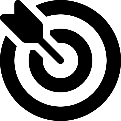 Objective of Availability Tests:
Complementary to Availability Monitoring
For “Unproven” capacity
Capability to react to surprise signal in day-ahead

Principles for selection:
Low Proven Availability in monitoring
Previously failed Availability Tests
Missing Capacity in monitoring
Poor correlation between (Partial) Declared Prices and measured output in the delivery Point
Avoid days with particularly low risk on adequacy
From Availability Obligation introduction:
“Section 9.5 describes the Availability Tests, as a complementary tool to the Availability Monitoring to verify whether the Capacity Provider has committed to the obligation.”
 Availability testing is not meant to be “on top of” monitoring, but rather as a last resort.
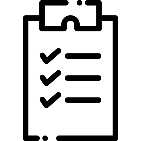 The final selection procedure for testing moments is designed to accurately measure availability, but is not disclosed publically to ensure market parties cannot specifically prepare for them
56
Launch Session – Multi-CRM & Availability Obligation
Available CapacityObligated Capacity
2
3
Availability Testing
2. Obligated Capacity
3. Available Capacity
Principles of Availability Testing
Topic part of CREG PC
58
Launch Session – Multi-CRM & Availability Obligation
Missing Capacity
Availability Obligation – structure
The availability obligation consists of two main elements
Availability Monitoring – To monitor whether the CMU contributes to adequacy
Availability testing – To ensure that CMUs that were not observed can deliver too
Availability Obligation
Availability Monitoring
Availability Testing
AMT Moments
Test Moments
Available capacity
Available capacity
Obligated capacity
Obligated capacity
Missing capacity
60
CRM General Info Session 2025
Availability Testing
Missing Capacity
When a CMU fails to cover its Obligated Capacity, Missing Capacity is detected
1
2
1
2
61
Title of presentation
Availability Testing
Missing Capacity
Missing Capacitypractical examples
Available Capacity
1
Obligated Capacity
Ex-post Contracted Capacity
Proven Availability
Proven Availability
Ex-post Contracted Capacity
Obligated Capacity
Available Capacity
2
Proven Availability
Both the Obligated Capacity and the Ex-post Contracted Capacity are not covered by either Available Capacity or Proven Availability
The maximum between the two sets the Missing Capacity
Ex-post Contracted Capacity
Obligated Capacity
Available Capacity
3
Both the Obligated Capacity and the Ex-post Contracted Capacity are covered
No Missing Capacity 
Obligated Capacity
Available Capacity
4
Ex-post Contracted Capacity
Proven Availability
62
Title of presentation
Availability Testing
Missing Capacity
Elements of the Unavailability Penalty
63
Title of presentation
Availability Testing
Missing Capacity
UMC & AMC
The Missing Capacity can either be Announced or Unannounced
64
Title of presentation
Availability Testing
Missing Capacity
The Penalty Factor reflects the severity of the Missing Capacity
65
Title of presentation
Availability Testing
Missing Capacity
Weighted Contract Value
A CMU’s Unavailability Penalty varies in function of its remuneration
66
Title of presentation
Availability Testing
Missing Capacity
Weighted Contract Value
Weighted contract value
Practical example
67
CRM Detailed Info Session 2024
Availability Testing
Missing Capacity
Topic part of CREG PC
The Unavailability Penalty formula
3
1
2
1
2
3
68
Title of presentation
Availability Testing
Missing Capacity
Example – Unavailability Penalty
Practical example 1
69
CRM Detailed Info Session 2024
Availability Testing
Missing Capacity
Example – Unavailability Penalty
Practical example 2
70
CRM Detailed Info Session 2024
Availability Testing
Missing Capacity
Penalty Cap
Yearly cap:
The total amount of applied Unavailability Penalties over one Delivery Year cannot exceed the total amount of Capacity remuneration received by the CMU over the entire Delivery Year
Monthly cap:
The total amount of applied Unavailability Penalties over one month cannot exceed 20% of the total amount of Capacity Remuneration received by the CMU over the entire Delivery Year 

This only applies to Transactions on the Primary Market, or a Secondary Market Transaction covering the entire Delivery Period
The caps are calculated for each CMU at the start of the Delivery Period
71
Launch Session – Multi-CRM & Availability Obligation
Availability Testing
Missing Capacity
Notification of the Unavailability Penalties
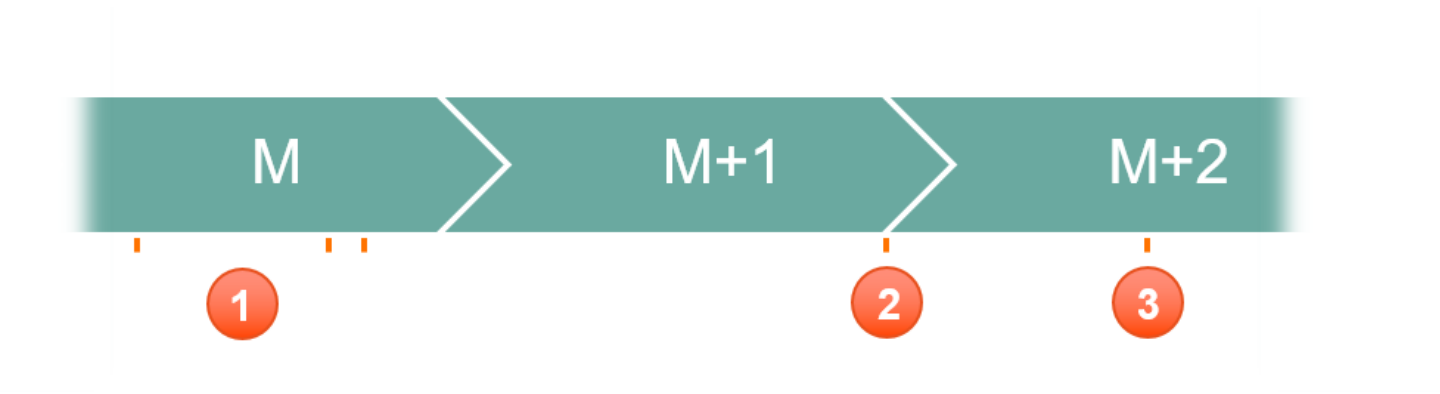 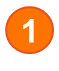 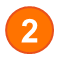 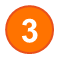 72
Launch Session – Multi-CRM & Availability Obligation
Availability Testing
Missing Capacity
Escalation procedure
In case of repeated determinations of Missing Capacity, the CMU will incur a downwards revision of its Monthly Remuneration
This happens when Missing Capacity has been determined on three separate occasions throughout the same Delivery Period
The Missing Capacity must exceed 20% of the Obligated Capacity
For practical reasons, the CMU will continue receiving its original remuneration at the end of the month. The Downwards Revision is added as an extra penalty in the monthly report
Despite its lower remuneration, the CMU is still subject to the same Availability Obligation (i.e. Obligated Capacity does not change)
The downwards revision is equal to the maximum ratio of the three concerned Missing Capacities and the Obligated Capacities
The Capacity Provider can reinstate the original Monthly Remuneration by successfully providing its Obligated Capacity on 3 consecutive occasions
73
Launch Session – Multi-CRM & Availability Obligation
Payback Obligation
Obligations – Payback Obligation
Signing a CRM contract also comes with two obligations: 
The Availability Obligation
The Payback Obligation  next
Rights
Obligations
Remuneration
Availability Obligation
Payback Obligation
Secondary Market
75
CRM General Info Session 2025
Payback Obligation
In a mechanism with a reliability option, the capacity provider receives a capacity remuneration but is obliged to payback money to society whenever the reference energy spot price (e.g. day-ahead price) exceeds a pre-defined strike price.










Such approach has two advantages for society:
Avoiding windfall profits: as the capacity provider already receives a capacity remuneration on top of its ‘normal’ energy market revenues (which should cover all its fixed costs), extreme energy prices would provide him with an extra, double remuneration. This would constitute a windfall profit. 
Strengthening incentive to deliver on SoS-obligations: as capacity providers are obliged to payback when the energy price exceeds the strike price and those moments are strongly correlated with moment of (near-)scarcity, there is an extra incentive for capacity providers to be available for the system at such moments.
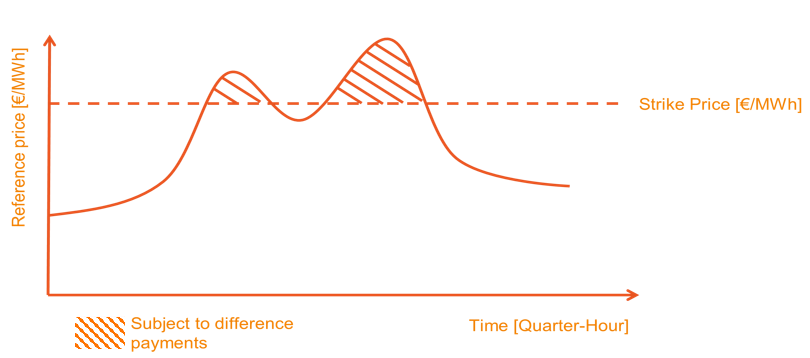 76
CRM Detailed Info Session 2024
Elements of the Payback Obligation
We’ll have a look at each element of this formula:

The Reference Price

The Strike Price

The volume that is subject to the Payback Obligation
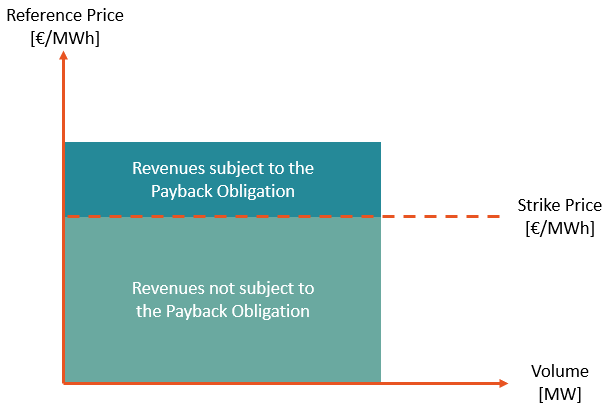 1
1
2
3
2
3
77
CRM Detailed Info Session 2024
Reference Price
1
Payback Obligation
1. Reference Price
An accurate metric is needed that reflects a unit’s revenues
The Day-Ahead price is used for this purpose:
Relevant signal related to adequacy
Liquid and transparent market
Technology neutral
The Day-Ahead price faced by a unit depends on its choice of NEMO. In the CRM IT Interface, the Capacity Provider can select the NEMO he wishes to use
79
CRM Detailed Info Session 2024
Strike Price
2
Payback Obligation
2. Strike Price
Characteristics of the Strike Price
The Strike Price represents the price threshold [€/MWh] above which revenues are deemed excessive
Based on historical Day-Ahead prices
Crucial Auction parameter: Capacity Providers need to know its value to be able to submit accurate bids
Long lead time between (e.g. Y-4) Auction and Delivery Period: prices might structurally change between calibration and delivery
The Strike Price is set by the Minister as an Auction parameter
An actualization process takes place, resulting in the Actualized Strike Price during the Delivery Period
81
CRM Detailed Info Session 2024
Payback Obligation
2. Strike Price
Actualization of the Strike Price
A monthly ex-post actualization of the strike price based on monthly DA prices (i.e. strike price of September is set by DA prices of September). 
This actualization would apply from the first delivery year and to single & pluriannual contracts.
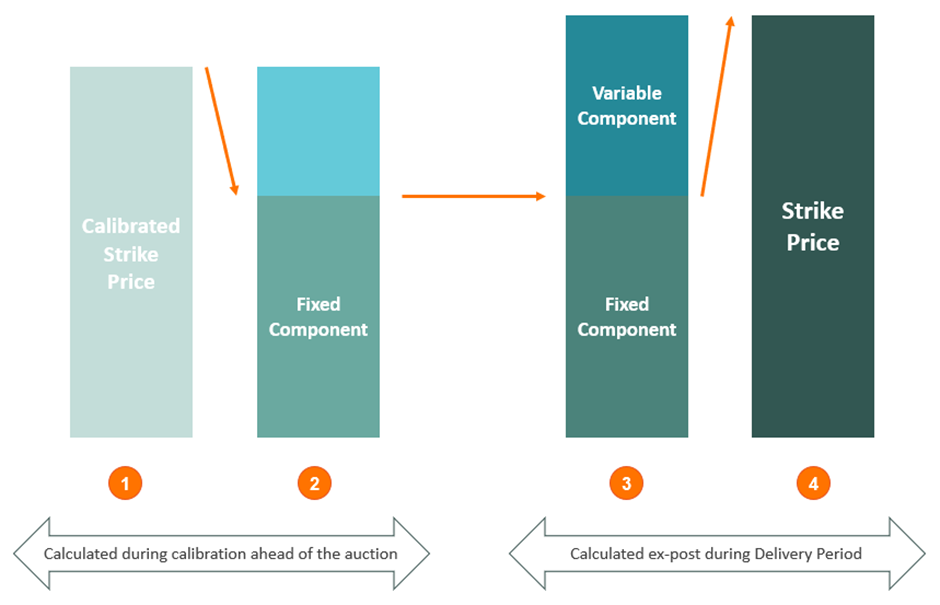 At the time of the auction
During delivery
Payback Obligation
2. Strike Price
Evolution of Strike Price and fixed component
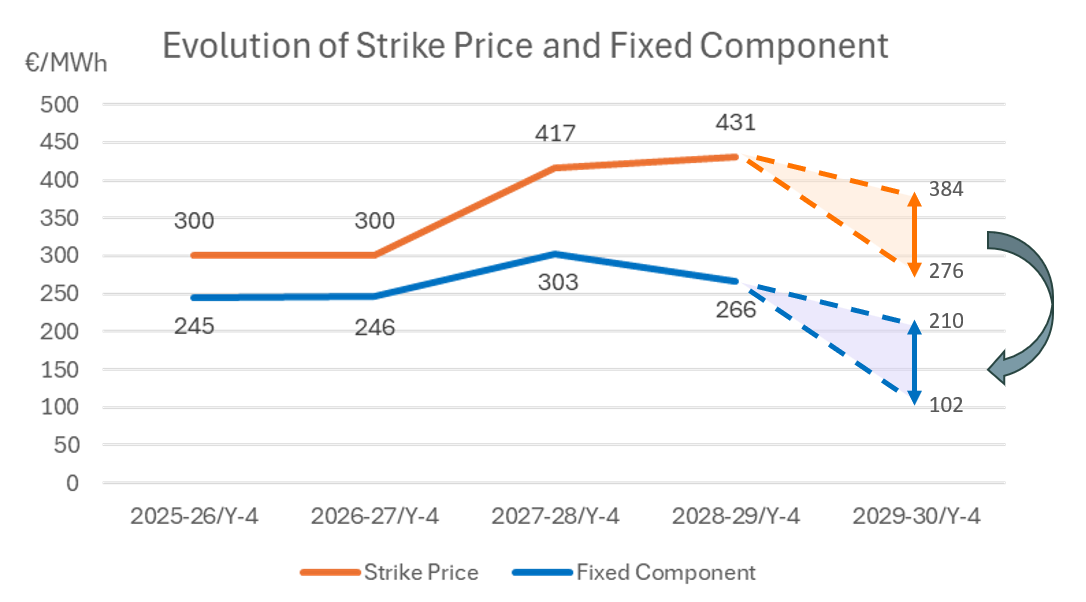 The fixed component should remain relatively stable throughout time
For the upcoming auctions it will be set by MD on 31/03 (within the range shown on slide)
Payback Obligation
2. Strike Price
Example – Actualization of the Strike Price
A CMU has a Transaction with Strike Price 400 €/MWh
The resulting fixed component is equal to 300 €/MWh
The variable component varies throughout the year
The resulting Actualized Strike Price is as follows
The same CMU obtains a second Transaction, this time with a Strike Price of 390 €/MWh
The resulting fixed component is equal to 250 €/MWh
The variable component varies throughout the year
The resulting Actualized Strike Price is as follows
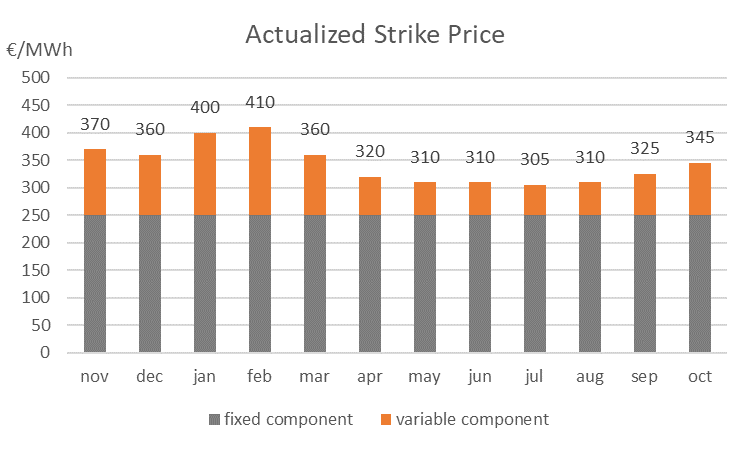 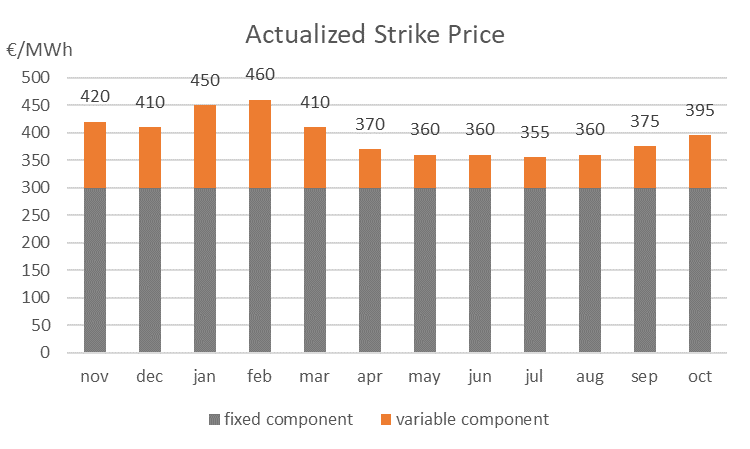 Payback Obligation
2. Strike Price
Practical considerations for the Strike Price
The variable component, and as such the Actualized Strike Price, is only know ex-post
In the monthly delivery activity report, the final value for that month’s Actualized Strike Price is included
For each Transaction separately, when its Actualized Strike Price is exceeded the Payback Obligation is applied based on the Contracted Capacity of that Transaction
85
CRM Detailed Info Session 2024
Volume
3
Payback Obligation
3. Volume
The volume subject to the Payback Obligation depends on the Contracted Capacity
Similar to the (Actualized) Strike Price, it is evaluated for each Transaction separately
Both Transactions from the Primary and the Secondary Market are taken into account
In some cases, not all Contracted Capacity subject to the Payback Obligation:
Unavailable Capacity is taken into account via the Availability Ratio
Exemptions apply for DSM and storage capacity

Elia makes the distinction between
Non-energy Constrained CMUs
Energy Constrained CMUs: ex-ante Transactions
Energy Constrained CMUs: ex-post Transactions
87
CRM Detailed Info Session 2024
Payback Obligation
3. Volume
Payback Exemption
The Volume subject to the PBO depends on the Primary Market transaction Date and the technology of the CMU
Primary Market Transaction year
Payback exemption
2021
Not Applicable
2022
Not Applicable
2023
Not Applicable
2024
DSM only
2025
Storage* & DSM
*Payback exemption for storage subject to update of legal framework-
88
CRM General Info Session 2025
Payback Obligation
3. Volume
A. Non-Energy Constrained
The volume depends on the type of CMU
89
CRM Detailed Info Session 2024
Payback Obligation
3. Volume
A. Energy Constrained ex-ante
Volume for an ex-ante Transaction of an Energy Constrained CMU
Payback Obligation
3. Volume
A. Energy Constrained ex-ante
Example for an Energy Constrained ex-ante Transaction
SLA MTUs

Non-SLA MTUs
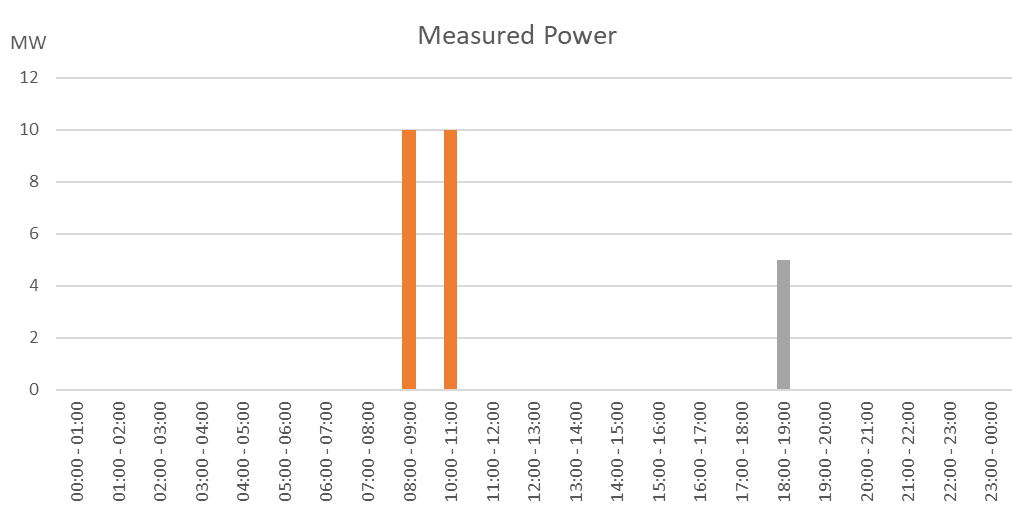 Energy Constrained, SLA 2
NRP = 10 MW
One ex-ante Transaction with a Contracted Capacity = 3 MW
Derating Factor = 30%

Volume subject to the Payback Obligation during SLA MTUs = 10MW
Volume subject to the Payback Obligation outside SLA MTUs = 0 MW
During the SLA MTUs, the volume subject to the Payback Obligation is equal to 10 MW
Outside the SLA MTUs, the volume subject to the Payback Obligation is equal to 0 MW
Payback Obligation
3. Volume
A. Energy Constrained ex-post
Volume for an ex-post Transaction of an Energy Constrained CMU
92
CRM Detailed Info Session 2024
Payback Obligation
3. Volume
A. Energy Constrained ex-post
Example for an Energy Constrained ex-post Transaction
SLA MTUs

Non-SLA MTUs
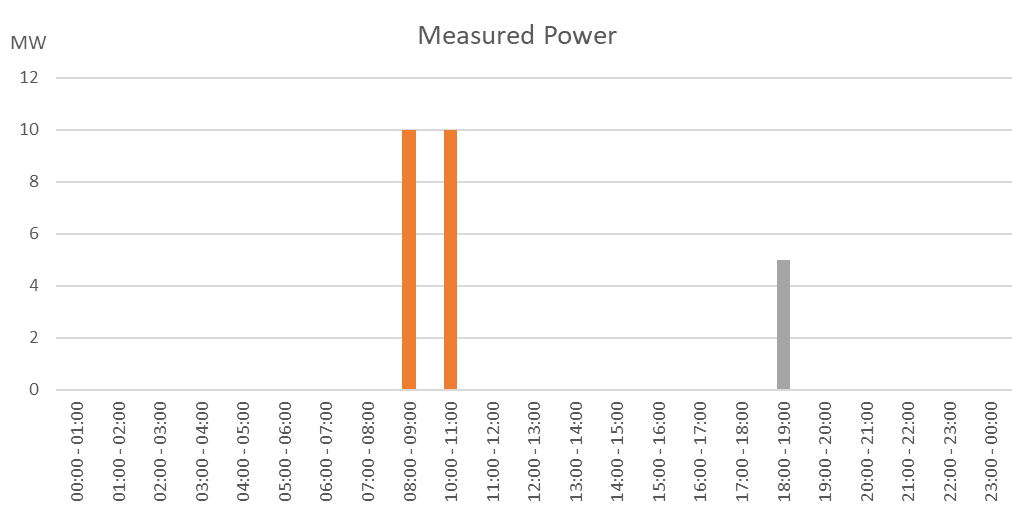 Energy Constrained, SLA 2
NRP = 10 MW
One ex-ante Transaction with a Contracted Capacity = 3 MW
Derating Factor = 30%

Ex-post Transaction between 18:00 and 19:00 with Contracted Capacity = 5 MW
For the Transaction Period of this Transaction, the Contracted Capacity is also subject to the Payback Obligation, regardless of SLA MTUs
During the SLA MTUs, the volume subject to the Payback Obligation is equal to 10 MW
Even though it’s not an SLA MTU, the Contracted Capacity is subject to the Payback: 5 MW
Payback Obligation
3. Volume
The Volume for the Payback Obligation is influenced by other factors
Not all capacity identified previously is always subject to the Payback Obligation
Elia identifies two adaptations:
Unavailable Capacity (e.g. forced outage) via the Availability Ratio
Payback exemption for DSM and storage
94
CRM Detailed Info Session 2024
Payback Obligation
3. Volume
Availability Ratio
The Availability Ratio takes into account the amount of capacity that was not present due to e.g. forced outages or maintenance
This capacity was not capable to capture excessive profits in the first place, hence it is logical to remove them from the Payback Obligation
The identification of Unavailable Capacity is based on the Capacity Provider’s declaration of Remaining Maximum Capacity
To prevent gaming after the publication of the Day-Ahead prices, only notifications until 11:00 D-1 are taken into account
This results in the Remaining Maximum Capacity DA
Both Announced Unavailable Capacity and Unannounced Unavailable Capacity is taken into account
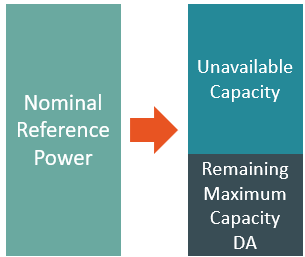 95
CRM Detailed Info Session 2024
Payback Obligation
3. Volume
Availability Ratio
96
CRM Detailed Info Session 2024
Payback Obligation
3. Volume
Example on the Availability Ratio
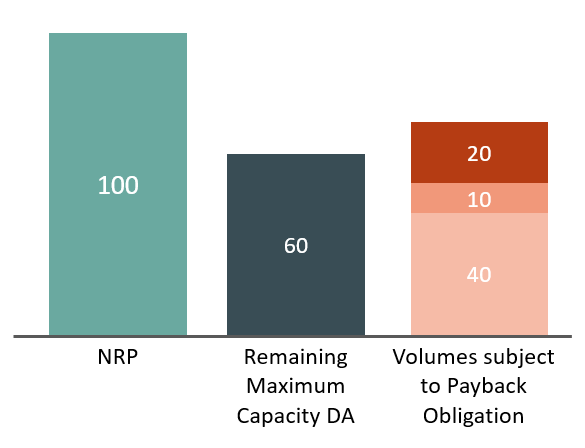 NRP = 100 MW
Unavailable Capacity = 40 MW
Remaining Maximum Capacity DA = 60 MW

3 Transactions covering the same MTU t, each with their own volume subject to the Payback Obligation
40 MW
10 MW
20 MW
97
CRM Detailed Info Session 2024
Payback Obligation
3. Volume
DSM and storage
98
CRM Detailed Info Session 2024
Payback Obligation
3. Volume
Example on DSM and storage
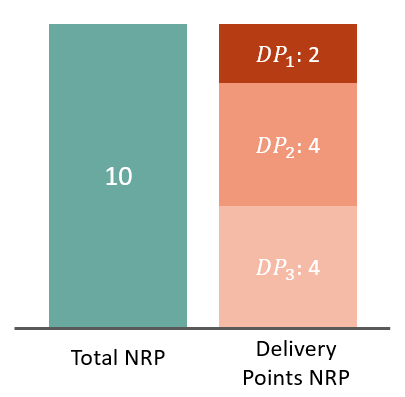 NRP = 10 MW
3 Delivery Points:
DP1 (battery): 2 MW
DP2 (DSM): 4 MW
DP3 (thermal):4 MW
99
CRM Detailed Info Session 2024
Payback Obligation
Complete Payback Obligation formula
100
CRM Detailed Info Session 2024
Payback Obligation
The Payback Obligation is calculated for each Transaction separately
Transactions are characterized by their own parameters:
Contracted Capacity
Actualized Strike Price
DSM and storage NRP

Some other parameters are still calculated for the CMU as a whole
Reference Price
Availability Ratio
101
CRM Detailed Info Session 2024
Payback Obligation
Stop-Loss
Hypothetically, in case of structural high prices that even the Actualization mechanism can’t cope with, a Capacity Provider could be faced with excessive amounts of Payback
The risk of excessive Payback could discourage Capacity Providers from participation in the Auction
The Stop-Loss mechanism establishes a cap equal to the total yearly Capacity Remuneration
From the moment this cap is reached, no more Payback Obligation is applied
The Stop-Loss is applied for every Transaction individually
This only applies to Transactions on the Primary Market, or a Secondary Market Transaction covering the entire Delivery Period
102
CRM Detailed Info Session 2024
Payback Obligation
Payback Obligation and retro-activity
The Payback Obligation has undergone a couple of changes since the first CRM Auction in 2021
Some of these changes could have impacted the bid price of participants, and are as such not applicable retro-actively
Payback Exemption
Activation Ratio
Declared Market Price
Topic part of CREG PC
103
CRM Detailed Info Session 2024
Payback Obligation
Retro-activity: Payback Exemption
The Payback Exemption applies differently for different technologies
DSM: contracts signed in 2024 or later
Storage: contracts signed in 2025 or later
For Aggregated CMUs that partly consist of DSM/storage:	
The ratio only takes into account DSM for contracts signed in 2024
The ratio takes into account both DSM and storage from 2025 onwards
104
CRM Detailed Info Session 2024
Payback Obligation
Topic part of CREG PC
Retro-activity: Activation Ratio
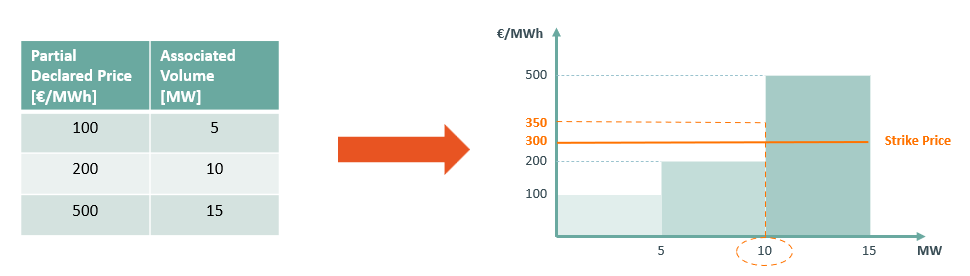 105
CRM Detailed Info Session 2024
Payback Obligation
Topic part of CREG PC
Retro-activity: Declared Market Price (DMP)
The Declared Market Price allowed the participation of Non-daily Schedule CMUs in the CRM who had a variable cost that exceeds the Actualized Strike Price
This was particularly relevant for DSM units. Seeing as they are now exempted from the Payback Obligation, it has been removed
From the Auction of 2025 onwards, the DMP no longer applies
106
CRM Detailed Info Session 2024
Payback Obligation
Retro-activity and Secondary Market Transactions
When selling/buying obligations on the Secondary Market, it is important to know which rules apply
The modalities that apply are determined by the Auction year of the original Transaction
Examples
When a Transaction originally concluded in 2024 is sold, the Payback Exemption applies if the Buyer is DSM
When a Transaction originally concluded in 2025 is sold, the Payback Exemption applies if the Buyer is DSM or storage
When a Transaction originally concluded in 2023 is sold, the Payback Exemption never applies
107
CRM Detailed Info Session 2024
Payback Obligation
Topic part of CREG PC
Retro-activity: overview
108
CRM Detailed Info Session 2024
Purpose of Today’s session
Right to remuneration
Financial Security Obligation
Availability Obligation
Availability monitoring
Availability Testing
Unavailability Penalties
Payback Obligation
Secondary MarketFinal notes
109
CRM Detailed info session 2025
Obligations – Payback Obligation
Signing a CRM contract also comes with two obligations: 
The Availability Obligation
The Payback Obligation
Rights
Obligations
Remuneration
Availability Obligation
Payback Obligation
Secondary Market
110
CRM General Info Session 2025
Secondary market – content
In this detailed info session, the following four questions related to the secondary market will be answered:

What is the secondary market?
What volume is available on the secondary market?
How is a secondary market transaction processed?
What are the rights and obligations following a secondary market transaction?
111
CRM General Info Session 2025
What is the secondary market?
DELIVERY PERIOD
What is the Secondary Market & why does it exist?
Capacity Providers can trade capacity obligations on the Secondary Market. This allows CMUs to sell their excess capacity or to cover their capacity shortages.
The purpose of a Secondary Market is:

To allow Capacity Providers to be able to transfer their CMU Contracted Capacities and related obligations to another CMU in order to allow them to manage their risks better.

To contribute to enhance competition in the Primary Market (Auction) of all participating technologies ensuring SoS within the CRM.

To decrease the risk of the Auction bidders, and therefore decrease the overall CRM cost.
Contractual rights
The payment of the Capacity Remuneration


Obligations
Availability Obligation
Pre-delivery Control
Payback Obligation
Seller of an Obligation
Buyer of an Obligation
113
CRM General Info Session 2025
Secondary Market transactions – key parameters
A Secondary Market transaction has the following key parameters (non-exhaustive):
Transaction period start
Transaction period end
Type (see later): 
Ex-ante when transaction date < period start
Ex-post when transaction date > period start
CMU of the seller
CMU of the buyer
Secondary Market Capacity
SM Transaction period
Time
Transaction notification
(ex-post)
Transaction notification
(ex-ante)
Transaction period start
Transaction
Period end
114
CRM General Info Session 2025
What volume is available on the secondary market?
As a seller / as a buyer
Volume available on the secondary market – sellers
The volume that can be sold (or bought) on the secondary market is called the “Secondary Market Capacity” 
For the seller of a transaction, its calculation is straightforward:
116
CRM General Info Session 2025
Topic part of CREG PC
Volume available on the secondary market – buyers
Volumes which have already been considered towards adequacy cannot be used anymore on the Secondary Market
The following volumes are already considered towards adequacy:
Any contracted volume
Any Opt-out volume that is classified as IN

For energy-constrained CMUs the volume also depends on whether the transaction is ex-ante or ex-post
See following slides
CRM General Info Session 2025
117
Volume available on the secondary market – buyers
Topic part of CREG PC
Example: Non-energy constrained CMU for both ex-ante & ex-post transactions
Opt-Out (IN)
Secondary Market Remaining Eligible Volume (SMREV)
Not considered yet towards SoS
Derated Opt-Out (IN)
Derated Opt-Out (IN)
Already considered towards SoS
Contracted Capacity
Reference power
(NRP – OptOut)
NRP
Bid Volume
Volume available on the secondary market – buyers
Example: Energy constrained CMU for an ex-ante transaction
Opt-Out (IN)
Secondary Market Remaining Eligible Volume (SMREV)
Not considered yet towards SoS
Derated Opt-Out (IN)
Derated Opt-Out (IN)
Contracted Capacity
Already considered towards SoS
Derating Factor
Reference power
(NRP – OptOut)
NRP
Bid Volume
Volume available on the secondary market – buyers
Example: Energy constrained CMU for an ex-post transaction
Opt-Out (IN)
Derated Opt-Out (IN)
Not considered yet towards SoS
Already considered towards SoS
Outside 
SLA MTUs
During 
SLA MTUs
= 
Ex-ante
Reference power
(NRP – OptOut)
NRP
Bid Volume
How is a secondary market transaction processed?
SM transaction process* – overview
The current process generally consists of two phases: 
Approval
Signature
To process transactions in parallel, a batch is introduced between the approval and signature processes
Bilateral agreement between two parties
Process triggered by operator within 15 WD
Transaction notified by Party 1
Contains all approved transactions
Signature process
Approval process
5 WD
5 WD
1 WD (0 WD in practice)
Potential market abuse reported
CREG reaction on potential market abuse
Transaction Date logged
5 WD
BATCH
10 WD (no report)
Contract signature ELIA
Done
3 WD
3 WD
2 WD
Transaction confirmed by Counterparty
Transaction Approved/Rejected
Modify / create contracts (Annex A)
Contract signature both parties
122
CRM General Info Session 2025
*The process is subject to the final version of the Functioning Rules v5 published by the CREG on 15/05/2025
A Secondary Market Transaction is a bilateral agreement between market parties
1
Elia does not provide a platform to match potential buyers to potential sellers.
Another party can take up the role of exchange (none have done so yet)

Instead, market parties are expected to enter into a bilateral agreement themselves
To this end, Elia publishes a list of all prequalified CRM actors and their contact details on its website

Once a bilateral agreement is found, one of the parties notifies Elia of the transaction, starting the secondary market process
Bilateral agreement between two parties
Transaction notified by Party 1
Approval process
123
CRM General Info Session 2025
After notifying the secondary market transaction, the approval process starts
2
After receiving the notification, Elia will log the Transaction Date
The Transaction Date determines the ex-ante / ex-post status of the transaction
Elia has 1 WD to log the Transaction Date

Following the logging of the transaction date: 
Elia has 3 Working Days to either approve or reject the transaction
The transaction counterparty has 3 Working Days to confirm the transaction
If no confirmation is received, the transaction is rejected by Elia

(!) In case Elia receives multiple transactions relating to the same CMU, the approval process of these transactions will happen sequentially and in order of the notification date.
Transaction notified by Party 1
Approval process
1 WD (0 WD in practice)
Transaction Date logged
3 WD
Transaction confirmed by Counterparty
Transaction Approved/Rejected
124
CRM General Info Session 2025
Before starting the contractual implementation, Elia gathers all approved transactions*
3
To avoid repeating the contractual implementation (creating / signing contracts) several times in a row for different transactions related to the same CMU, Elia first gathers all approved transaction in a “batch” when relevant. 

Once all transactions related to the same CMU have been approved, Elia will launch the signature process for multiple transactions at the same time.

This enables the creation and signature of a single contract (including annexes)
Approval process
BATCH
Signature process
*The introduction of the batch process is subject to the inclusion of this proposal in the final version of the Functioning Rules v5 published by the CREG on 15/05/2025
125
CRM General Info Session 2025
Finally, the secondary market transaction is implemented in the contract
4
Once the signature process is initiated by Elia, Elia has two Working Days to create all contracts / annexes.

After the creation of the contract, both parties have 3 Working Days to sign.

Elia has the option to notify the CREG of any potential market abuse when relevant.
The CREG can reject the transaction if they conclude it constitutes anti-competitive or market abuse behavior.
Signature process
5 WD
5 WD
Potential market abuse reported
CREG reaction on potential market abuse
5 WD
10 WD (no report)
Contract signature ELIA
Done
3 WD
2 WD
Modify / create contracts (Annex A)
Contract signature both parties
126
CRM General Info Session 2025
What are the rights and obligations following a secondary market transaction?
Note – CRM contract structure
Contract: describes relation between ELIA and Capacity Provider: a framework agreement
One contract is signed per CMU per delivery period
Annex A: section of the contract where the information for each transaction is stored
Annex A.x (Transaction): describes the contract parameters relevant to each transaction (period, volume, strike price, etc.)
Contract
CMU-ABC123
Contract modalities apply to all transactions for the CMU for a delivery period
Annex A
Transaction 1
Period
Volume
Derating
Transaction 2
Period
Volume
Derating
…
Each transaction is a contract in itself, signed under a specific version of the functioning rules (based on original  transaction date)
128
Adequacy PilotCo 25/09/2024
Secondary Market – contractual impact
When a secondary market transaction is signed, a new contract (when needed) and a new Annex A.x are signed:
Seller of the obligation
Buyer of the obligation
Contract
Contract
If needed a new contract between the buyer and Elia is created
CMU-ABC123
CMU-DEF456
Annex A
Annex A
Transaction 1
Period
Volume
Derating
Transaction 1
Period
Volume
Derating
Annex A.x of the relevant transaction is created
The Annex A.x of the relevant transaction is modified and signed
129
CRM General Info Session 2025
(Some of) The parameters of the transaction are modified during a secondary market transaction
The parameters related to the rights (remuneration) and payback obligation (strike price,..) are not adapted
The parameters related to the availability obligation are adapted, as these are specific to the CMU that delivers the obligation
Seller of the obligation
Buyer of the obligation
Transaction
Transaction
Remuneration
Strike Price
Primary Market Transaction
Transaction period
Derating Factor
Technology 
CMU ID
Volume
Transaction
Remuneration
Strike Price
Primary Market Transaction
Transaction period
Derating Factor
Technology 
CMU ID
Volume
130
CRM General Info Session 2025
Note – version of the functioning rules applicable to a transaction
The Functioning Rules are updated every year on May 15, these rules exhaustively stipulate the rights and obligations of capacity providers
important to know what version is applicable when acquiring an obligation on the secondary market

The following principles apply: 

The latest version of the functioning rules apply to all transactions (primary & secondary market) except for the provisions included in Annex 18.8 (H)

For the rules that are not applied retro-actively (contained in Annex 18.8 (H)), the date of signature of the original Primary Market transaction is used to determine the applicable version of the FR.
131
CRM General Info Session 2025
Purpose of Today’s session
Right to remuneration
Financial Security Obligation
Availability Obligation
Availability monitoring
Availability Testing
Payback ObligationFinal notes
132
CRM Detailed Info Session 2024
FINAL NOTES
High level view on the CRM process
Preparation
Prequalification
Auction
Q1
Q2
Q3
Q4
PQ procedure & Auction
PQ FileSubmission
PQ resultsnotification
Bidding
AuctionClearing
15/05
15/06
15/09
30/09
31/10
XBparticipation
Application Form
Application File Submission
Pre-Auction clearing
Result notification
02/04
12/04
Deadline production license request FOD 15/04
Submission deadlineInvestment File CREG 15/06
Technical AgreementElia 25/08
Multi-year contracts /New capacities
Submission deadline IPC derogation CREG 30/04
IPC Derogation
Result notification
133
CRM General Info Session 2025
FINAL NOTES
Your participation in the Y-1 / Y-4 Auction
Now to Q2 2025
‘Preparation’

Flex revenue estimation with Elia on demand / in the ‘Road Shows’
By 15 June 2025
‘Submission’

Prequalification File to Elia

Multi year contract possible via CREG
Sept 2025
‘Bidding’

Elia feedback on MW

Your offers for the Auction by 30/09
As of Oct 2025

Results & Contracts
Your Elia KAM guides you through your flexibility valorization supported by:
CRM dedicated support (customer.crm@elia.be)
Balancing products dedicated support (contracting_AS@elia.be)
You can also find here the list of “Balancing Services Providers”
134
CRM General Info Session 2025